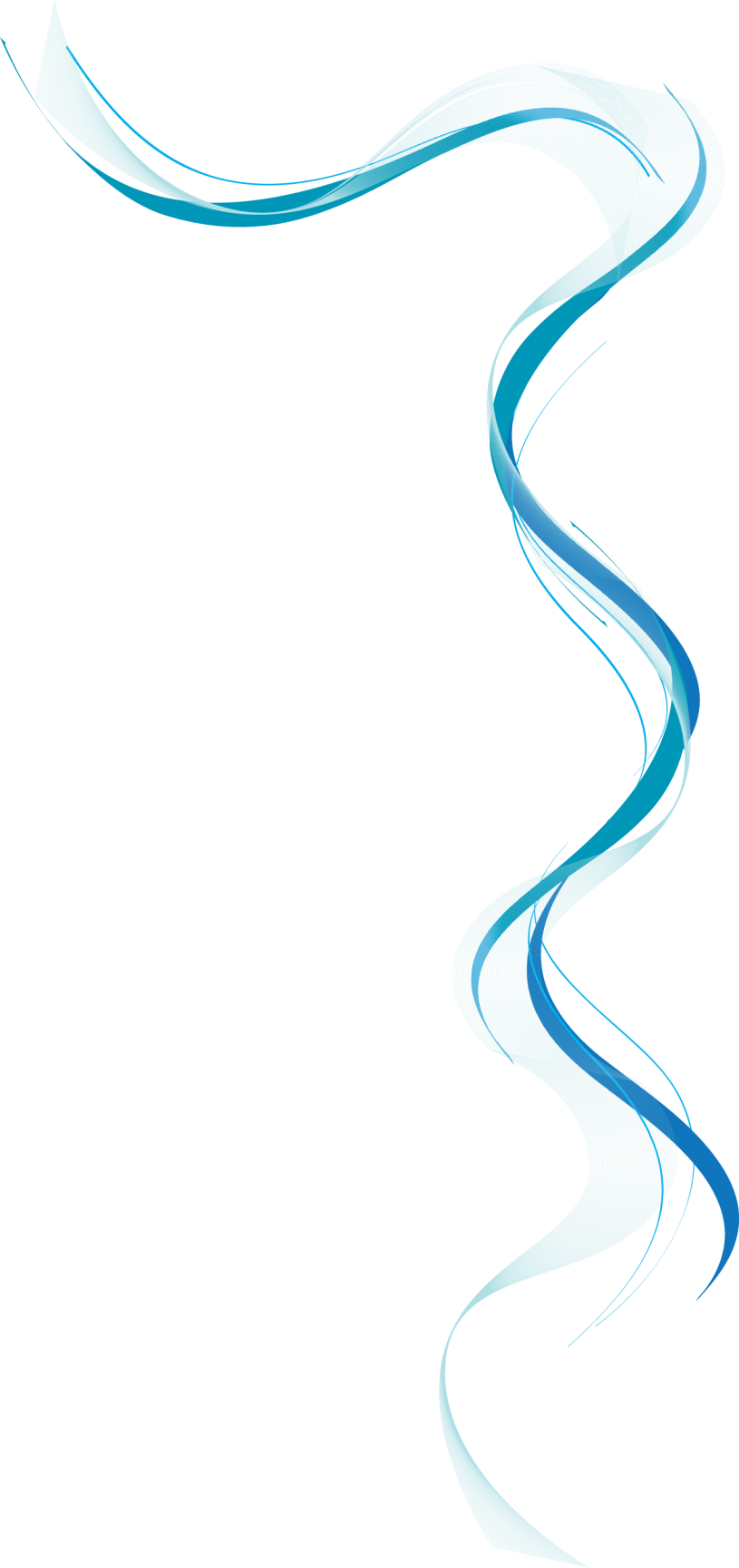 Eksperimentalni program
„Škola za život”


Lidija Kralj, pomoćnica ministrice
Uprava za potporu i unaprjeđenje sustava odgoja i obrazovanja
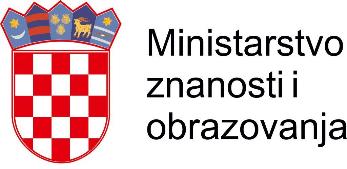 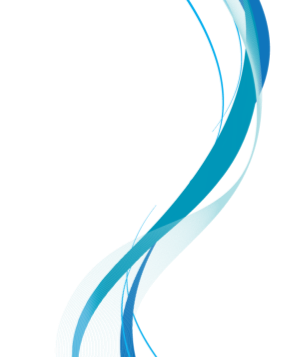 NE
2
7 mjeseci tima ministrice Divjak
Svi kurikularni dokumenti objavljeni https://mzo.hr/hr/rubrike/nacionalni-kurikulum 
Provedba kurikularne reforme, 
državni proračun 33 950 000 kn godišnje
Opremanje škola 
od 0 kn do 10 500 000 kn u prosincu 2017.
26 000 000 kn u 2018. (i projekcijama za 2019. i 2020.)
ESF projekt 155 000 000 kn
SRSS projekt 4 028 000 kn
3
Cjelovita kurikularna reforma
Kurikulumski dokumenti
10
6
Pripreme za uvođenje novih kurikuluma
Dobra informiranost (e-Bilten, webinari, web MZO)
Novi kurikulumi na mrežnim stranicama MZO
Edukacija učitelja i nastavnika
Digitalni obrazovni sadržaji
Virtualno okruženje za učenje, suradnju i komunikaciju
Nastavak opremanja škola
Kritički prijatelji i savjetodavni posjeti 
Sudjeluju svi
7
Informatika – programi i udžbenici
Nastavni plan i program za gimnazije 1994.
Nastavni plan i program tehničke kulture i izborne nastave informatike za osnovne škole 1999.
HNOS 2006. (HNOS nije nikad uveo nove programe za 6. – 8. r)
Nastavni plan i program prirodoslovne gimnazije 2003.
Nastavni plan i program izborne za opće gimnazije 2015.
12. veljače 2018. novi kurikulum Informatike 
https://narodne-novine.nn.hr/clanci/sluzbeni/2018_03_22_436.html
Koordinacija Agencija
AZOO i ASOO savjetodavna uloga u pripremi i provedbi, sudjelovanje savjetnika u stručnom usavršavanju; usklađivanje projekata
AMPEU savjetodavna uloga informiranja o međunarodnim mogućnostima i primjerima dobre prakse, povezivanje s relevantnim međunarodnim stručnjacima
CARNET savjetodavna uloga o tehničkoj realizaciji, standardima otvorenih sadržaja, modelima edukacije, usklađivanje s aktivnostima i rezultatima projekta e-Škole
NCVVO savjetodavna uloga o načinima i metodama vrednovanja, uporabi online baza za vrednovanje; usklađivanje projekata
9
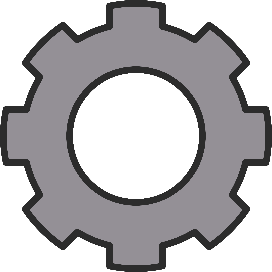 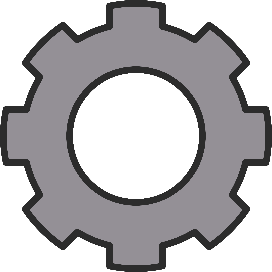 Isprobati
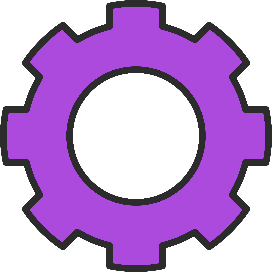 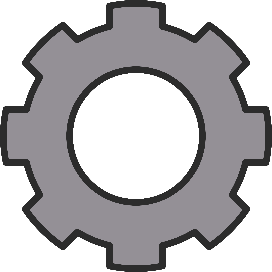 Osmisliti
Razviti
Poboljšati
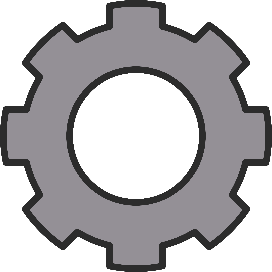 Istražiti
Utjecaj na učenička postignuća
Hattie, 2013.
Škola
Opremanje škola
ono što pojedina škola treba: sportski rekviziti, kemijski i fizikalni laboratorij, tehnička oprema, glazbeni instrumentarij, informatička oprema
besplatni pristup internetu te tableti za učenike i tableti ili prijenosna računala za učitelje i nastavnike – podrška svih telekomunikacijskih tvrtki
Stvaranje poticajnog okruženja za sve
Podrška roditelja, lokalne zajednice, gospodarstva
Nema dodatnog financijskog opterećenja za škole
Ravnatelji
Podrška u organizacijskim procesima
Profesionalni razvoj i podizanje kompetencija 
Povezivanje u timove 
Podrška u provedbi eksperimentalnog programa
Prepoznatljivost škole, poticanje izvrsnosti
Roditelji
Radionice i predavanja kako bi bili informirani o tijeku eksperimentalnog programa i bili njegovi aktivni sudionici
Uključivanje u aktivnosti eksperimentalnog programa
Nema dodatnog financijskog opterećenja za roditelje
Učitelji i nastavnici
Priprema
Podrška
Savjetnički posjeti, supervizija
Kontinuiran suradnja
Opremanje
Škola za život
Pripremanje učitelja, stručnih suradnika i ravnatelja
Stručno usavršavanje - uživo i online
po predmetima, razredima, međupredmetnim temama
Savjetodavna podrška školama 
Umrežavanje učitelja, umrežavanje škola 
Metodički priručnici za primjenu novog kurikuluma
svi predmeti 1., 5. i 7. r OŠ i 1. r SŠ
Međupredmetne teme i okviri
Domaći i strani stručnjaci 
Zajednica učenja - svi polaznici su ujedno i mentori/stručnjaci
Promjena dosadašnjeg načina stručnog osposobljavanja
Pripremanje učitelja i nastavnika Informatike
Stručno usavršavanje - uživo i online
virtualno okruženje za učenje, suradnju i komunikaciju – Informatika-CKR
skupovi uživo – ŽSV 
Umrežavanje učitelja, umrežavanje škola 
Metodički priručnici za primjenu novog kurikuluma
1., 5. i 6. r OŠ i 1. r SŠ
Digitalni obrazovni sadržaji – Informatika 5. i 6.
Online tečaj programiranja
Zajednica učenja - svi polaznici su ujedno i mentori/stručnjaci
Promjena dosadašnjeg načina stručnog osposobljavanja
Virtualno okruženje za učenje i suradnju
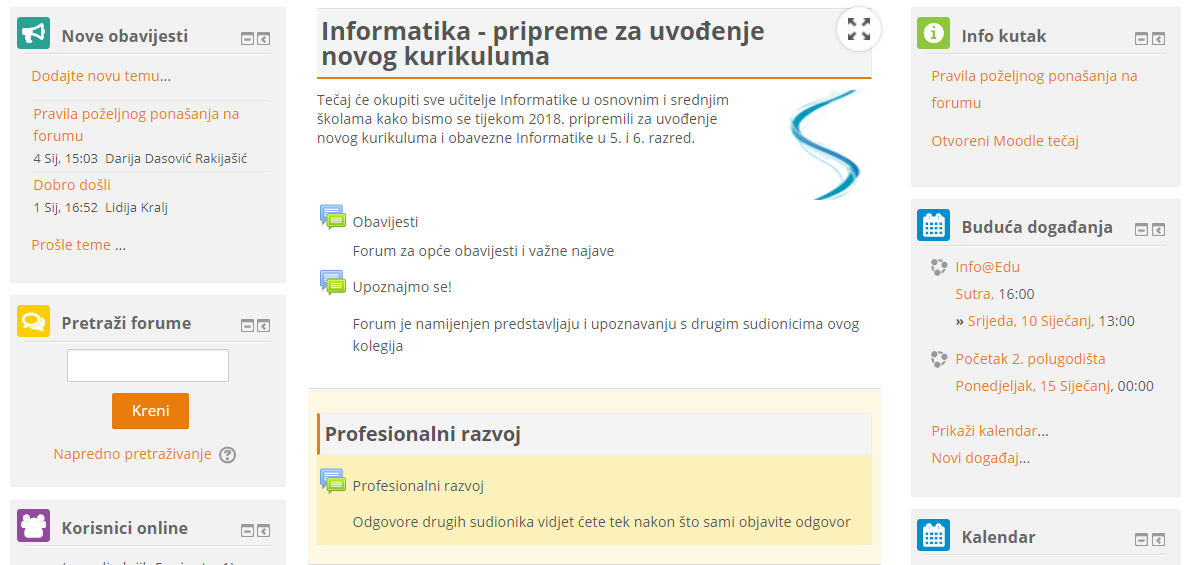 19
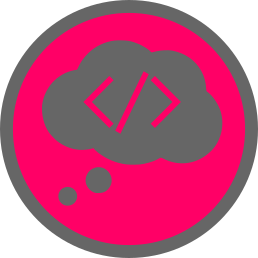 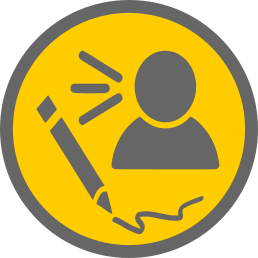 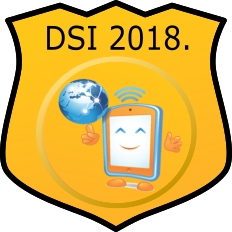 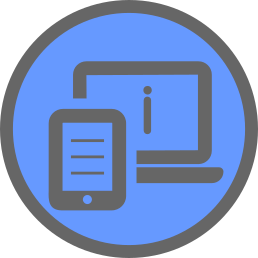 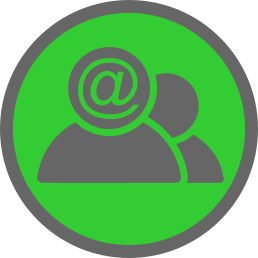 Podrška učiteljima, stručnim suradnicima i ravnateljima
Program Europske komisije tehničke podrške strukturnim promjenama; pružatelj podrške je British Council
Mentorska radna skupina zajedno s europskim stručnjacima
Stvaranje plana kontinuiranog profesionalnog razvoja, izrada potrebnih obrazovnih sadržaja te provođenje edukacije
Priprema referentnog modela za uspješnu primjenu kurikularne reforme u svim školama
Vrednovanje materijala, alata, postupaka i preporuka
Praćenje i evaluacija eksperimentalne provedbe
Umrežavanje učitelja
Dijeljenje ideja, aktivnosti, obrazovnih sadržaja, metoda vrednovanja
Kolegijalna podrška i poučavanja
Zbirka sadržaja i aktivnosti za prenošenje iskustava drugim učiteljima
Povratne informacije o svim elementima eksperimentalnog program
Smanjivanje administrativnog opterećenja
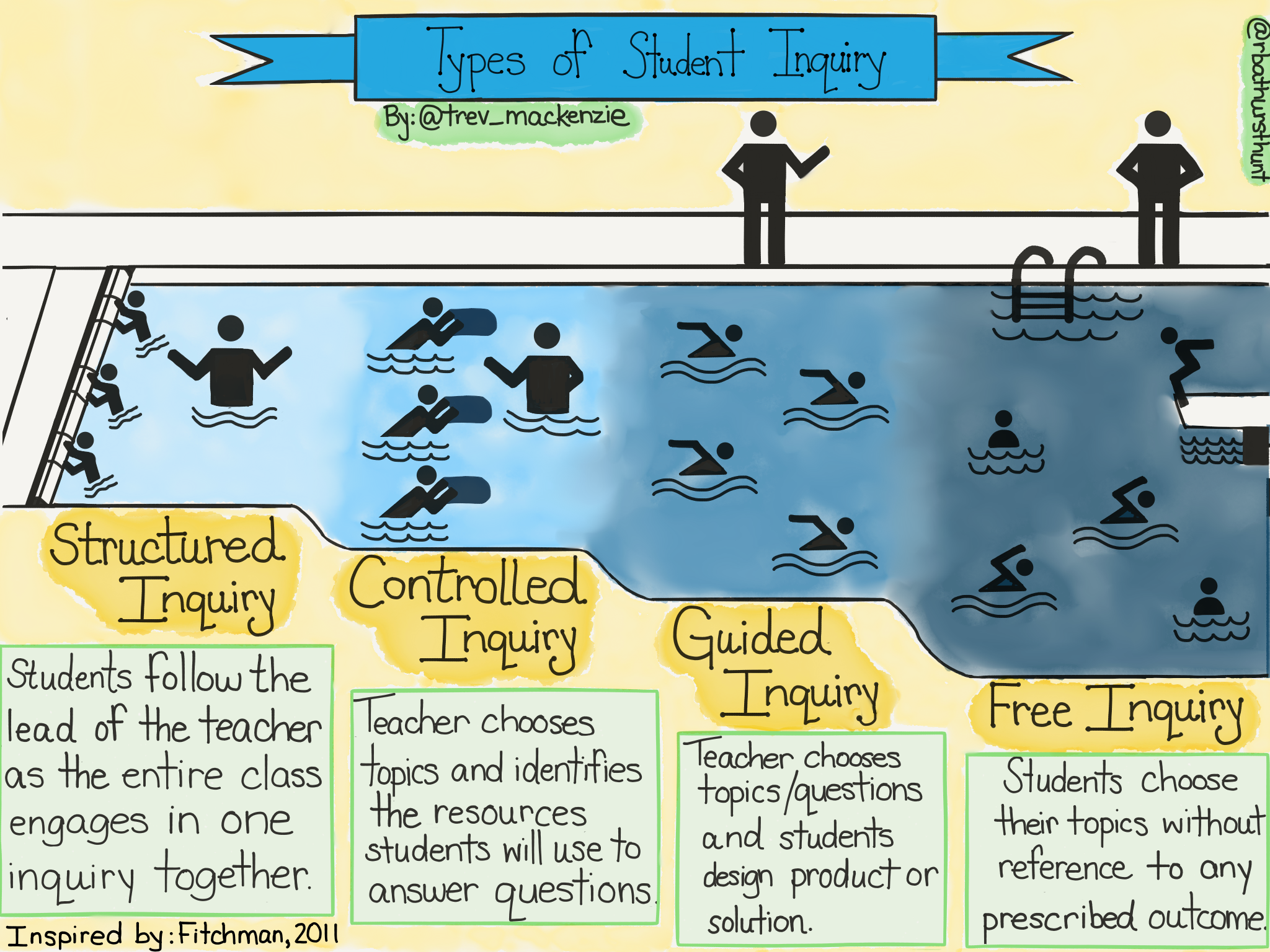 Više autonomije
Umrežavanje škola
Dijeljenje primjera dobre prakse
Rješavanje organizacijskih izazova
Povezivanje roditelja, lokalne zajednice, gospodarstava
Učimo jedni od drugih
Eksperimentalni nastavni materijali
Javni poziv za dostavu eksperimentalnih udžbenika i eksperimentalnih nastavnih sredstava – rok 1. svibanj
Učitelji odabiru u lipnju, dostava u škole krajem kolovoza
Kombinacija tiskanog (30 % manji) i digitalnog oblika
Digitalni obrazovni sadržaji koje izrađuju MZO i CARNET – metodički priručnici za sve predmete, DOS-evi za prirodoslovne predmete i Informatiku
Ministarstvo snosi troškove nabave eksperimentalnih nastavnih materijala za sve učenike i učitelje
Smjernice
Uz sadržaje, preporučene aktivnosti i metode vrednovanja u Eksperimentalnim nastavnim materijalima jasno trebaju biti istaknuti jedan ili više odgojno-obrazovnih ishoda učenja, kao i odgojno-obrazovna očekivanja međupredmetnih tema iz kurikuluma čijem ostvarivanju određeni sadržaji, aktivnosti ili metode pridonose. 
Pitanja i zadaci za vrednovanje kao učenje, vrednovanje za učenje i vrednovanje naučenog moraju obuhvatiti sve razine usvojenosti, definirane ishodima u kurikulumu te pridonositi razvoju generičkih kompetencija i viših kognitivnih procesa. 
Eksperimentalni nastavni materijali trebaju poticati primjenu suvremenih nastavnih strategija i metoda poučavanja i učenja, upućivati na dodatne izvore za stjecanje kompetencija te poticati na proširivanje i produbljivanje znanja.
Eksperimentalni program „Škola za život”

Strategija obrazovanja, znanosti i tehnologije
MJERA 1.1. Smanjiti stupanj normiranosti odgojno-obrazovnog i administrativnog rada odgojno-obrazovnih ustanova
Analiza sadržaja normativnih akata u području normiranosti odgojno-obrazovnog i administrativnog rada u osnovnim i srednjim školama u Republici Hrvatskoj
Smanjivanje administrativnog opterećenja 
Prijedlozi strukturnih promjena u administrativnim poslovima
Administrativno opterećenje
MJERA 1.2. Osigurati odgojno-obrazovnim ustanovama (1) specifičnu edukaciju zaposlenika, (2) mogućnost kontinuirane suradnje, razmjene iskustava i primjera dobre prakse te (3) stručnu i financijsku podršku u koncipiranju, provođenju i vrednovanju inovacijskih projekata
Projekt podrške strukturnim reformama 2018.-2019.
priprema višegodišnjeg plana profesionalnog razvoja učitelja
vrednovanje materijala, alata, postupaka i preporuka
Dogovoriti i ustrojiti model piramidalne strukture podrške i trajnog stručnog usavršavanja odgojno-obrazovnih radnika  u sustavu – profesionalni razvoj, uživo, online, zajednica praktičara
Definirati mehanizme suradnje odgojno-obrazovnih ustanova, razmjene iskustava i primjera dobre prakse – Zajednica praktičara, Edutorij
Stvoriti mrežu stručnjaka koji će pomagati u koncipiranju, provođenju i vrednovanju  projekata inovacijskih obrazovnih projekata - Savjetnički posjeti, kritički prijatelji, supervizija
Provoditi suradnju, razmjenu iskustava i primjera dobre prakse – Zajednica praktičara, Edutorij, virtualno okruženje za učenje, komunikaciju i suradnju
MJERA 2.5.3. Razvoj različitih modela formativnog vrednovanjaMJERA 2.5.6. Razvoj hibridnih modela vrednovanja i ocjenjivanja
ESF projekt Podrška cjelovitoj kurikularnoj reformi
Banka zadataka
zadaci koje učitelji mogu koristiti za različite oblike vrednovanja
suradnička izrada zadataka
Interaktivna baza kurikuluma
pregledni prikaz svih odgojno-obrazovnih ishoda
povezani ishodi, prijedlozi aktivnosti i sadržaja
2.6. Razviti digitalne obrazovne sadržaje, alate i metode korištenja IKT-a u učenju i poučavanju
Projekt e-Škole
napravljeni standardi za digitalne odgojno-obrazovne sadržaje
Izrađeno 16 digitalnih obrazovnih sadržaja (Matematika, Fizika, Biologija, Kemija za 7. i 8. r OŠ te 1. i 2. SŠ)
Započeta izrada DOS-eva za Informatiku 5. i 6. r
ESF projekt Podrška cjelovitoj kurikularnoj reformi
Plan za izradu 59 digitalnih obrazovnih sadržaja u 2018.-19.
Nastavne metode, načini rada, metode vrednovanja
Udžbenici, nastavni materijali i obrazovni sadržaji
Profesionalni razvoj učitelja, stručnih suradnika i ravnatelja
Podrška zajednice i  gospodarstva
Svrhovita primjena tehnologije
Okruženje za učenje
Administrativno rasterećenje
Kurikulumi
Mreže podrške
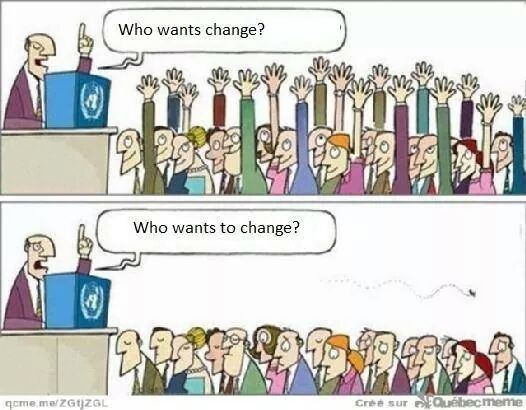 Tko želi promjene?
Tko se želi promijeniti?
Mi!
Škola za život